NTNU – Samlokaliseringsprosjektet - fusjon
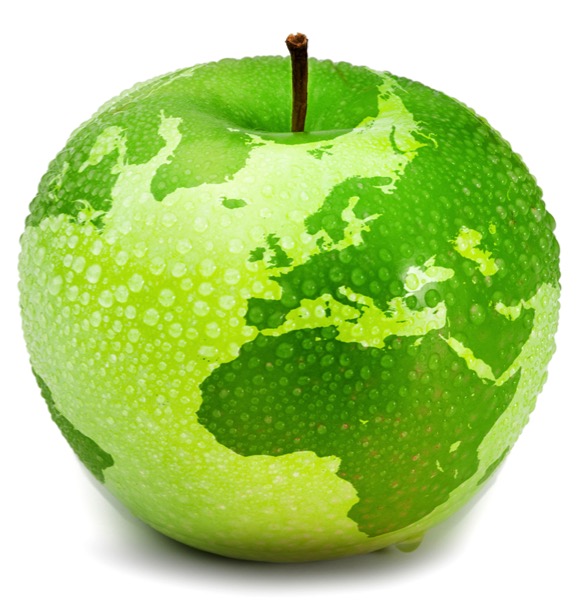 Status mars 2018Felles LOSAM Fellesadministrasjonen 11. april 2018
Samlokalisering etter fusjon  – nye lokasjoner 2018-2020:
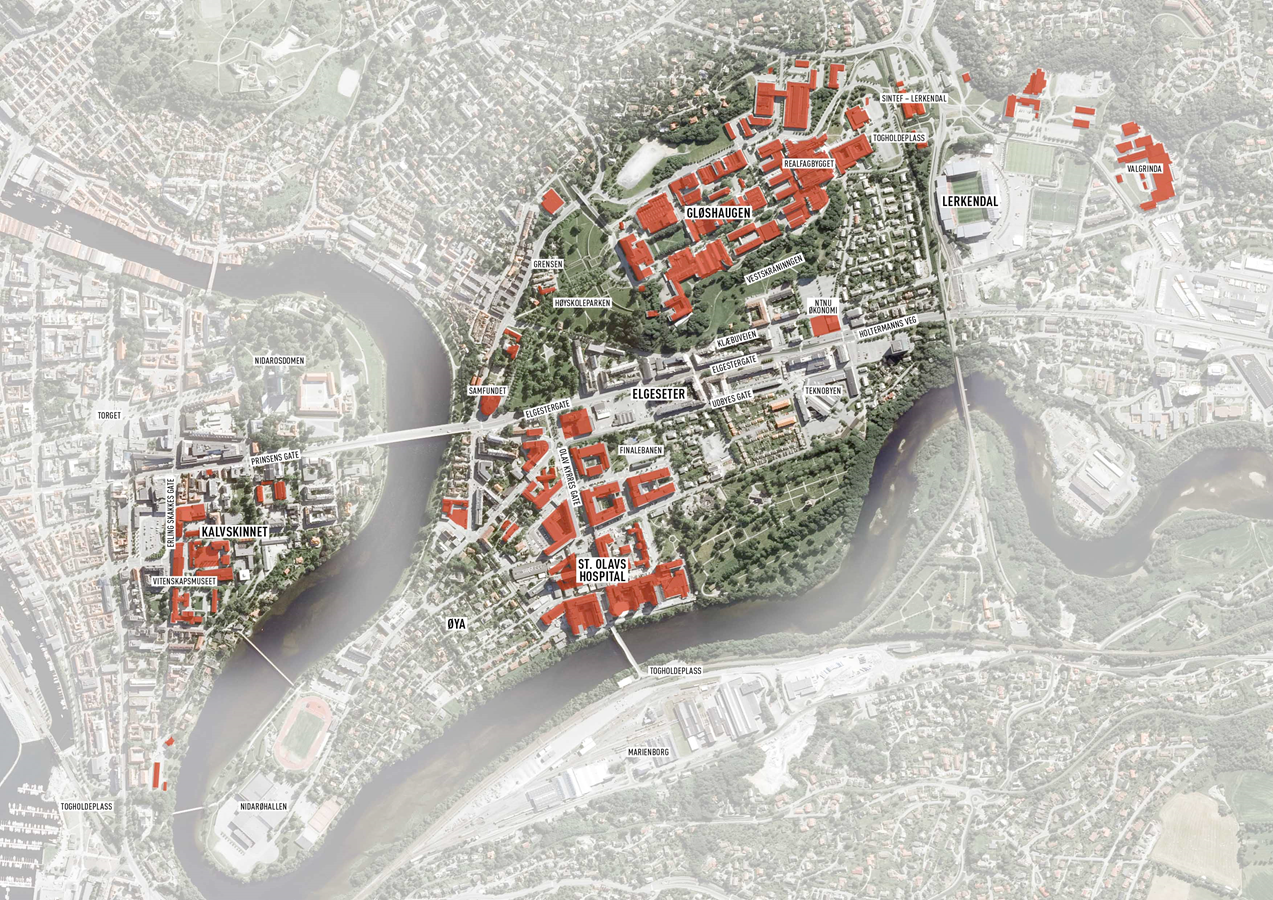 IV – Maskin og logistikk
IV – Geologi og berg
NV – Matteknologi (utredes)
NV – Materialteknologi
IV - Program for Industriell økologi (IndEcol)
IE - Elektrolabber, Allmenn forkurs
IV – Bygg og miljø
IV – Fornybar energi
Datateknikk og informatikk
ØK– Samfunnsøkonomi
IE – Elektroniske  systemer, El.kraft, Tekn. Kyb,
Lærerutdanning
Fellesadm.– 
HR-HMS-avd, Øk.avd, IT-avd, Studieadm.,
Dok.forvalting
Prosjektoversikt -  samlokalisering etter fusjon
Prosjekter under gjennomføring  
Fra Kalvskinnet til Gløshaugen: 
IV - fornybar energi til Varmeteknisk
IE - IDI undervisning/studentareal til Realfagbygget A-blokka 
IE – Elektrolabber og Allmenn forkurs til Høgskoleringen 3 
IE - Elektroniske systemer, El.kraft, Tekn. Kyb til Elektroblokkene
Fra Gløshaugen til Kalvskinnet:
Fellesadm - Digital eksamen til Sukkerhuset

Prosjekter under planlegging/prosjektering
Fra Kalvskinnet/Dragvoll til Gløshaugen: 
IV - Geologi og berg til Valgrinda (nybygg)
IV - Maskin og logistikk​ til Verkstedteknisk
IV - Bygg og miljø til Bygningsteknisk
ØK - Samfunnsøkonomi til Rustbygget
Fra Moholt/Dragvoll/Gløshaugen til Kalvskinnet: 
SU – Lærerutdanningen fra Moholt til Gunnerus gt. 1 
Fellesadm - Øk.avd, IT-avd, Avd for studieadm., Avd for dok.forvaltning, HR-HMS-avd

Prosjekter ikke startet planlegging/prosjektering 
Fra Kalvskinnet til Gløshaugen
IE - Datateknikk og informatikk til IT-bygg
IV - Program for Industriell økologi (IndEcol) til Oppredningen
NV – Materialteknologi til Oppredningen
NV – Kjemilaboratorier til Realfagbygget 
NV – Mat-teknologi til Realfagbygget (utredes)
Felleslab IE,IV og NV til Oppredningen
Overordnet status
Fremdrift
Samling av lærerutdanningen på Kalvskinnet i rute til desember 2018, men stram tidsplan
Øvrige flyttinger kan gjennomføres innen 2020 (forutsatt økonomisk ramme)

Økonomi
Estimert sluttprognose over avsatt ramme på 415 MNOK

Omfang/kvalitet
Gap mellom grunnlag for kalkyler og forventninger 
fysisk samlokalisering vs faglig integrasjon 
midlertidig vs langsiktig løsning 
Arbeidsplassutforming / undervisningsarealer
Gap i grunnlaget for bygningsmessige tiltak og reell behov 
Endringer i forutsetninger/grunnlag for kalkyle
Behov for større bygningsmessige tilpasninger enn forutsatt
Tiltak i prosjektet
Avklarer forutsetninger med inst/fakultet
Kvalitetssikrer kalkyler, inkl kuttliste 
Tilfører økt kapasitet fra interne organisasjon eiendom og øker eksternt innleie av kapasitet 
Styringsmessig avklaringer inkl avklaringer med Campusprosjektet
Fellesadministrative avdelinger til Kalvskinnet
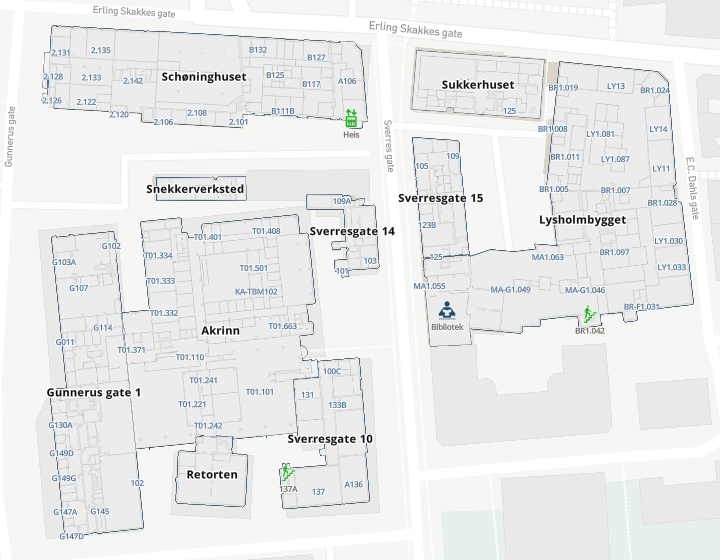 Vår 2018 - >
Prosess med berørte avdelinger – avklare funksjoner/behov
Innspill ombygging av Gunnerus gt. 1 (Sør-del), Sverres gt. 10, Akrinn


 Sverres gt. 10
Planlegging og prosjektering høst 2018
Byggestart høst 2019
Ferdigstillelse høst 2020

Gunnerus gt. 1 – Søndre del
Planlegging og prosjektering høst 2018
Byggestart januar 2020
Ferdigstillelse aug 2020

Akrinn
Planlegging og prosjektering høst 2018
Byggestart aug 2020 
Ferdigstillelse nov 2020


Planlegging og ombygging utføres av Statsbygg som er byggeier.
Prosjektorganisasjon SAMLOK
Hovedprosjektleder: Jens Petter Nygård, seniorrådgiver i rektors stab

Prosjektleder for organisasjonsprosesser: Jens Petter Nygård, seniorrådgiver i rektors stab
Prosjektstøtte organisasjonsprosesser:
Eiendomsutvikling - Nils Jørgen Moltubakk, Anne Karoline Simonsen, Karl Fredrik Torp
Prosess//forankring/rådgivning - Trond Singsaas
Kommunikasjon - Tanja Mathiesen
Organisasjon/HMS - Linn Rasch Aune
Medvirkning - Brit Stolsmo
Læringsmiljø - Frank Børø
Flytting - Randi Askim Tiller

Prosjektleder for byggeprosesser: Arvid Eriksen Skjervik, HR Prosjekt AS
Prosjektstøtte byggeprosesser :
Programansvarlige - Nils Jørgen Moltubakk, Anne Karoline Simonsen, Karl Fredrik Torp
Eiendomsforvaltning – Geir Nilsen, Børge Aune
Prosjektstyring (plan, økonom, fremdrift, risiko) – Einar Kristoffersen Skei, Nina Oxås Nilsen
Tekniske flyttinger- Randi Askim Tiller
Interne og eksterne delprosjektledere
Rådgivende ingeniører og prosjekteringsteam
Den overordnede prosessen
Prosessen har følgende overordnede faser
Fase
Hoved-aktivitet